Liturgické úkony a postoje
Naše postojeReč bez slov
Uhádni, ako sa cítia títo „smailíkovia“:
1               2              3             4
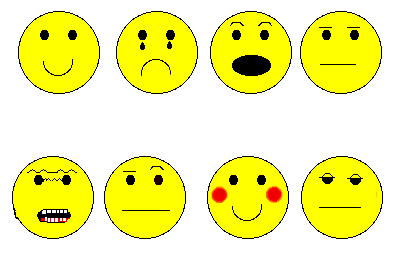 5               6              7             8
1               2              3             4
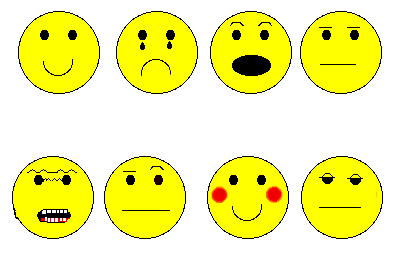 šťastný        smutný   prekvapený  premýšľajúci
5               6              7             8
nahnevaný  zmätený      zaľúbený      ospalý
Svojimi postojmi tela a výrazom tváre hovoríme:1. Ako sa cítime my sami2. Čo cítime voči druhým(ako ich máme radi)
V kostole svojimi postojmi hovoríme ako máme radi Pána Ježiša.
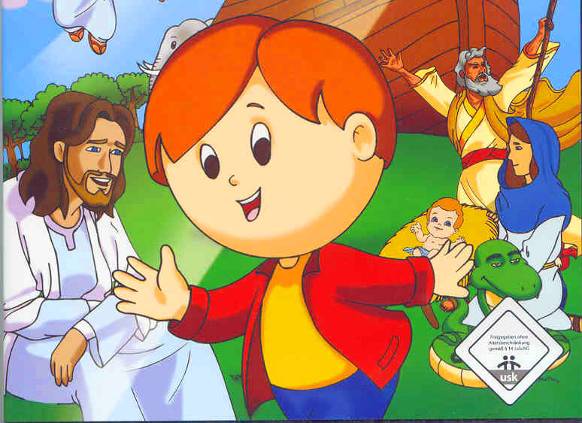 pokľaknutie
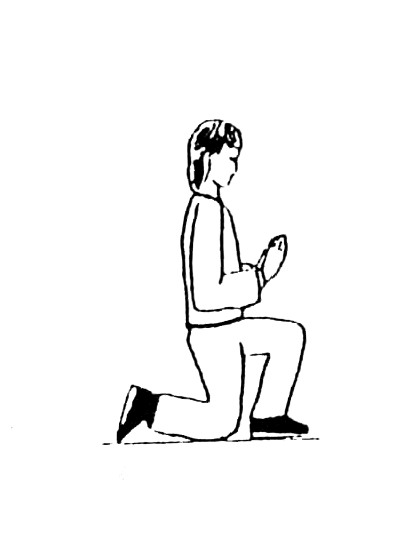 Je to vzdanie úcty Pánovi Ježišovi.
Pokľaknutím pozdravíme Pána Ježiša vo svätostánku.
Kľakáme si na jedno koleno smerom k bohostánku, nie za chôdze.
kľačanie
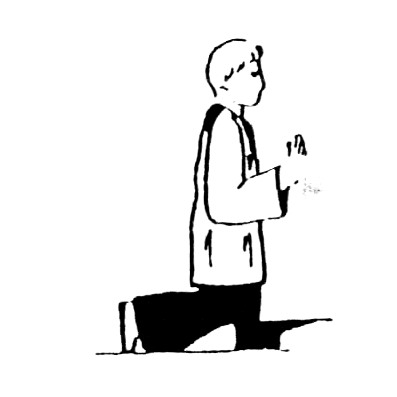 Vyjadrujeme tým pokoru.
Je prejavom klaňania sa Pánu Bohu.
poklona (úklon hlavy)
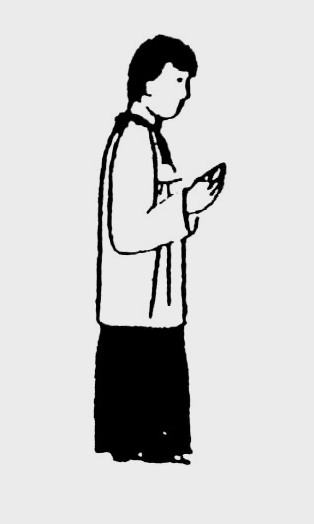 Znamená vzdanie úcty.
Poklonou zdravíme oltár ako najdôležitejšie miesto v kostole.
Poklonu robíme pomaly a úctivo, nie za chôdze.
sedenie
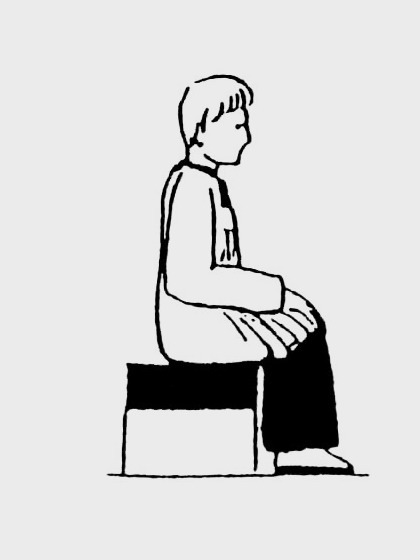 Keď sedíme v kostole, znamená to, že sa nikam neponáhľame, ale máme čas na Pána Ježiša. Máme čas ho počúvať.
státie
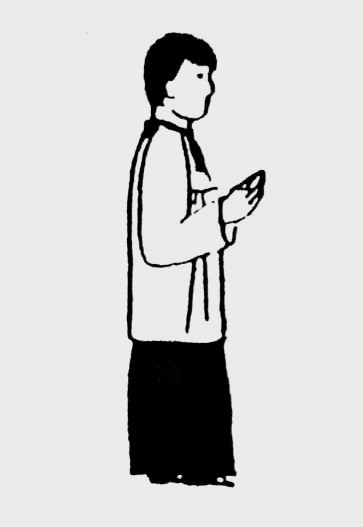 Je symbolom pripravenosti, bdelosti. 
Kto stojí, nespí, je pripravený urobiť nejakú úlohu.
zloženie rúk
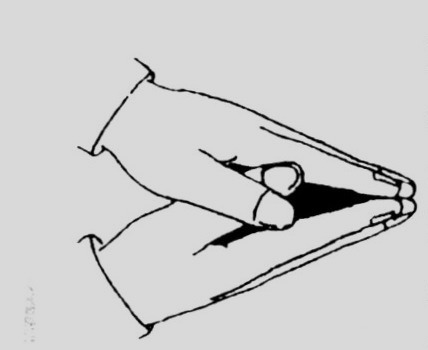 Znamená ochotu slúžiť. 
	(Služba kráľovi)
Zložené ruky vyjadrujú, že modlitba má stúpať hore k Bohu.
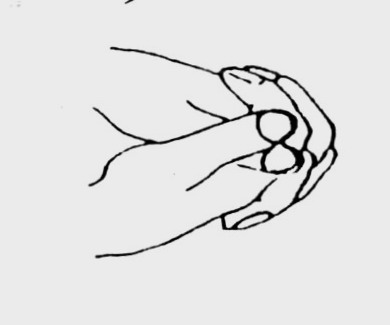 podanie rúk
Vyjadruje sa tým odpustenie, priateľstvo, jednota.
Pri podávaní rúk sa pozeráme priamo do očí.
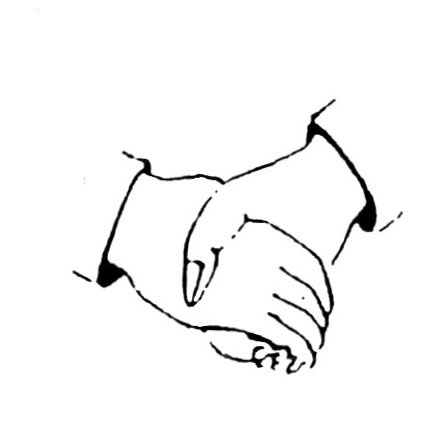 rozopäté ruky
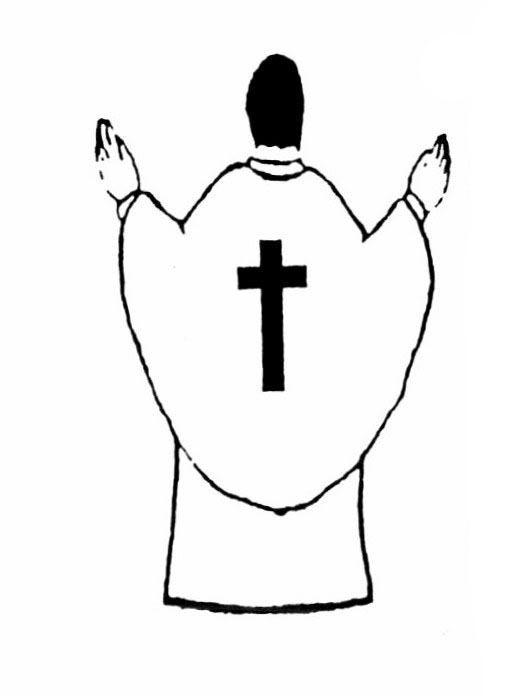 Rozopäté ruky kňaza pri modlitbe pripomínajú, že Boh nás pozýva k sebe.
Keď máme niekoho radi a chceme mu ísť naproti, natiahneme k nemu ruky.
chôdza
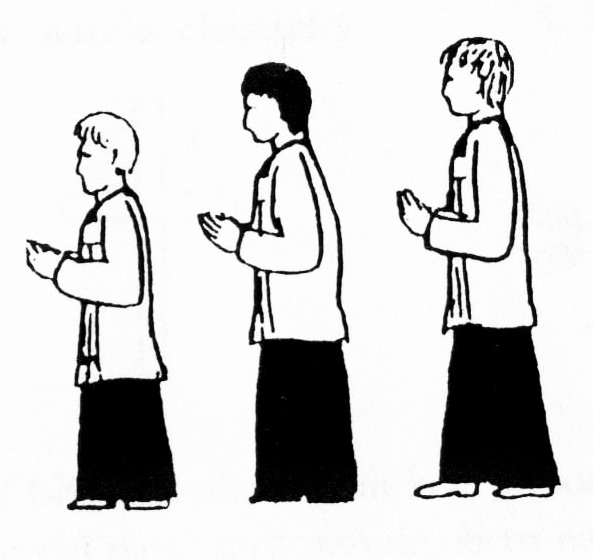 Vyjadruje radosť a pripravenosť k službe. Teda nie „zmätok na bojisku“, ani „ťahanie nôh“, ani „poklus“.
bitie v prsia
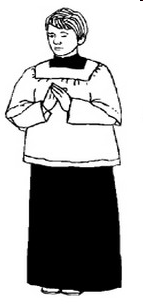 Symbolizuje našu hriešnosť.
znamenie kríža
Pripomína nám, že Pán Ježiš z lásky k nám zomrel na kríži. 
Aj my by sme mali pre neho niečo obetovať.
veľký kríž (prežehnanie)
Robíme ho na začiatku a na konci sv. omše.
Taktiež na začiatku a konci modlitby.
Pozor, aby to nebolo ometanie!!!
3x malý kríž (pred Evanjeliom)
Na čele – o slovách Pána Ježiša budem rozmýšľať

Na ústach – o slovách Pána Ježiša budem hovoriť 

Na srdci – slová Pána Ježiša chcem uchovať v srdci
Čo vyjadrujú svojím postojom títo miništranti?
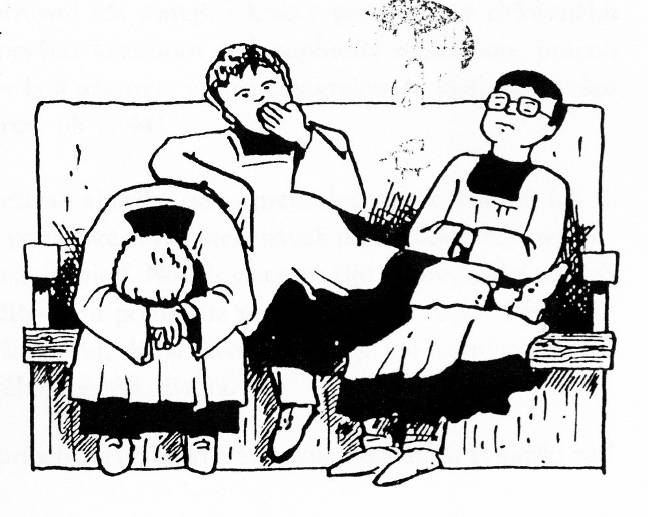 Liturgické úkony
Je dôležité uvedomiť si, že jednotnosť, harmónia pridáva liturgii na kráse. Našou snahou nech nie je drezúra, ale prirodzenosť.
 Nie strnulosť, ale hĺbka vzťahu a láska k Bohu, ktorá sa má prejavovať v každom našom pohybe.
Súťaž
pokľaknutie
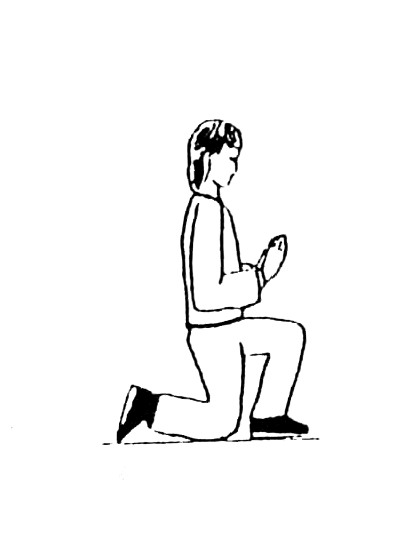 Je to vzdanie úcty Pánovi Ježišovi.
Kľakáme si na pravé koleno smerom k bohostánku.
kľačanie
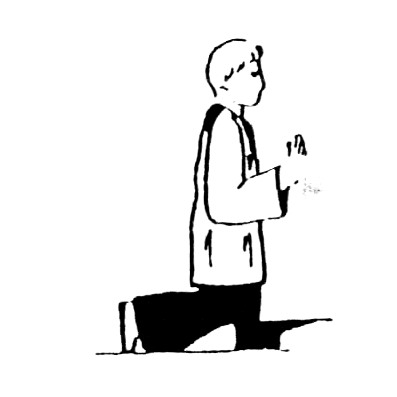 Vyjadrujeme tým pokoru.
Je prejavom klaňania sa Pánu Bohu.
poklona (úklon hlavy)
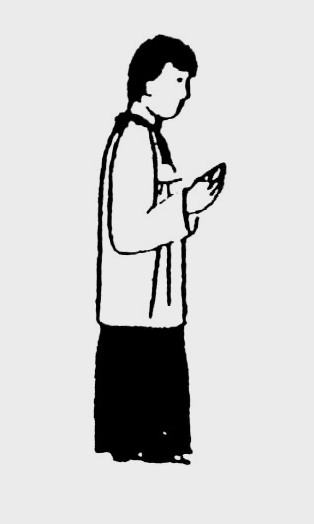 Znamená vzdanie úcty.
Poklonou zdravíme oltár ako najdôležitejšie miesto v kostole.
sedenie
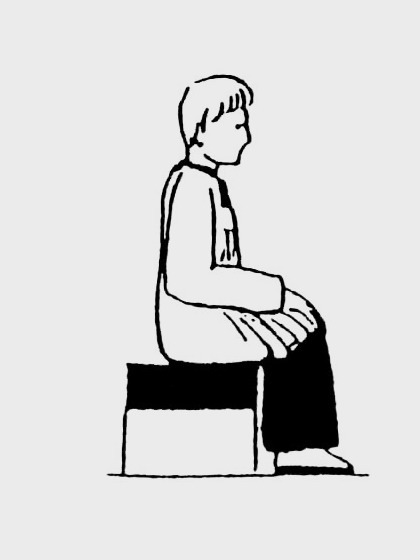 Keď sedíme v kostole, znamená to, že sa nikam neponáhľame, ale máme čas na Pána Ježiša. Máme čas ho počúvať.
státie
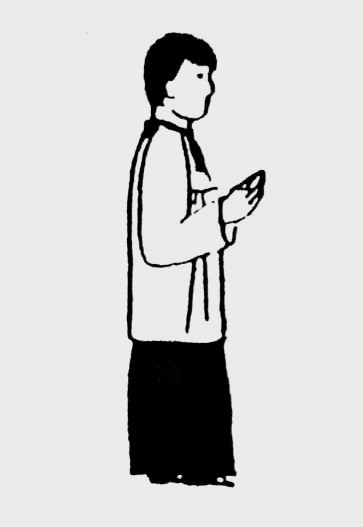 Je symbolom pripravenosti, bdelosti. 
Kto stojí, nespí, je pripravený urobiť nejakú úlohu.
zloženie rúk
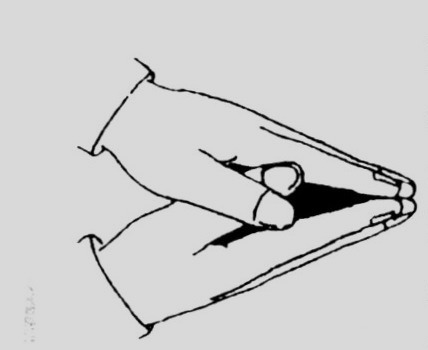 Znamená ochotu slúžiť. 
	(Služba kráľovi)
Zložené ruky vyjadrujú, že modlitba má stúpať hore k Bohu.
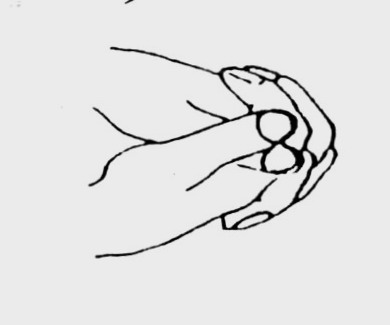 podanie rúk
Vyjadruje sa tým odpustenie, priateľstvo, jednota.
Pri podávaní rúk sa pozeráme priamo do očí.
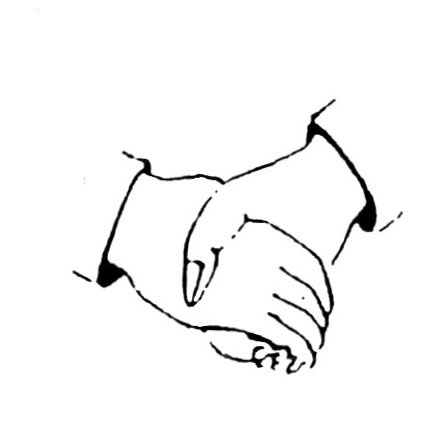 rozopäté ruky
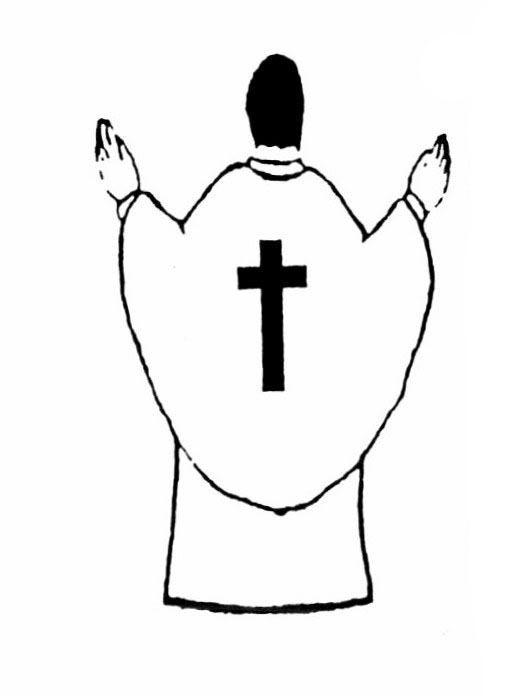 Rozopäté ruky kňaza pri modlitbe pripomínajú, že Boh nás pozýva k sebe.
Keď máme niekoho radi a chceme mu ísť naproti, natiahneme k nemu ruky.
chôdza
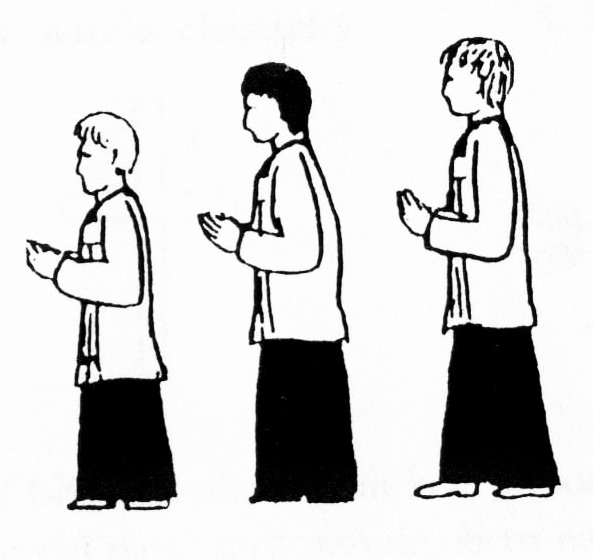 Vyjadruje radosť a pripravenosť k službe. Teda nie „zmätok na bojisku“ ani „ťahanie nôh“.
znamenie kríža
Pripomína nám, že Pán Ježiš z lásky k nám zomrel na kríži. 
Aj my by sme mali pre neho niečo obetovať.
veľký kríž (prežehnanie)
Robíme ho na začiatku a na konci sv. omše.
Taktiež na začiatku a konci modlitby.
Pozor, aby to nebolo ometanie!!!
3x malý kríž (pred Evanjeliom)
Na čele – o slovách Pána Ježiša budem rozmýšľať

Na ústach – o slovách Pána Ježiša budem hovoriť 

Na srdci – slová Pána Ježiša chcem uchovať v srdci
© Pavol Tyrol	
2010

(podľa: Jozef Luscoň: Služba Bohu a ľuďom)